Deaf awareness and communicationby Lana Harber
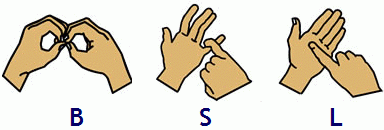 My experience of BSL, Deaf Awareness and as a Carer
Carer for friend – deaf uses BSL (known for 5 years)
Level 1 BSL  Kent Adult Education and Deaf Awareness certificate  and Intro to BSL with Hi Kent Charity
Social work and deaf services team (Medway Council)
Appointments – communication support
BSL Interpreters and Communication support workers
Carers champion with Carers First
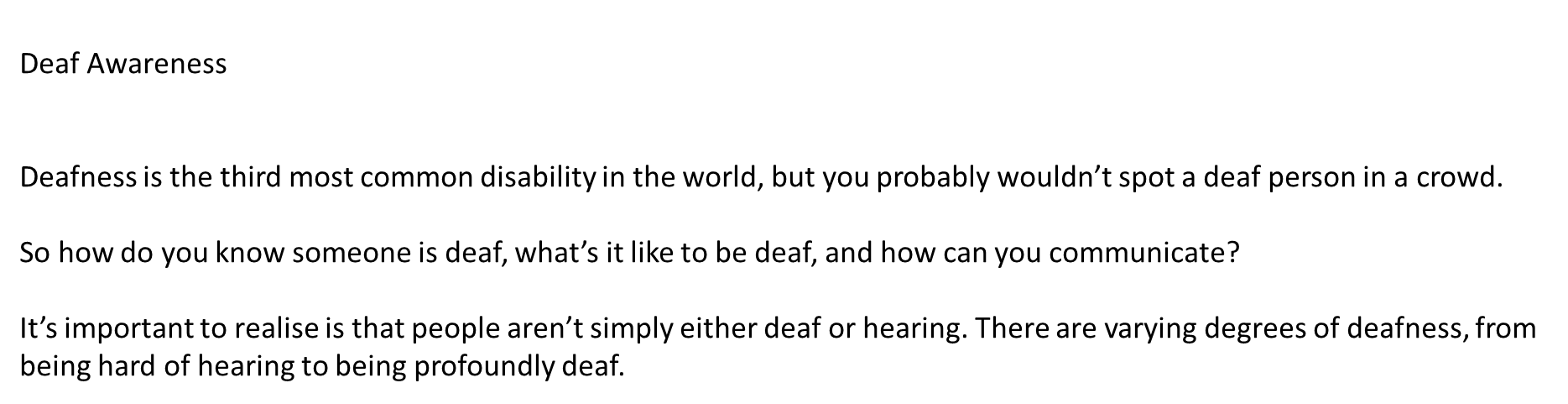 signs that someone is deaf

Someone who is hard of hearing may have the TV or radio turned up loud, may ask you to repeat what you’ve said, or may appear to be ignoring what’s being said around them.

Depending on the amount of hearing that deaf people have, they may tell you they can’t hear, you might spot a hearing aid, their voice could sound very different to what is considered normal, or they may be communicating with someone else in animated hand gestures which you probably can’t understand.
what is it like to be deaf?

Communication and community are a hugely important part of  life. Deaf people are cut-off from the usual forms of communicating – a shout of warning, hearing your name at the doctors, over-hearing information in the street, or a passing word with a stranger.

It means deaf people can feel isolated and can find it hard to get information or help in an emergency. That’s part of the reason that deaf people are twice as likely as hearing people to be affected by depression, anxiety and similar problems.

As a deaf person you rely on your eyes for clues to what people are saying or feeling, and you rely on other clues like vibrations in floors to be aware of what is going on around you.

Often other people will change the way they act towards you, because they are irritated that they have to repeat themselves, or are frustrated that you don’t understand them.
how many people are deaf?

The truthful answer is we’re not really sure. The best guess is that there are about 9 million people in the UK who are deaf or hard of hearing.

Around 100,000 people use sign language as their first, or preferred language.

9 in every ten deaf children are born to hearing parents, but only 1 in 10 of those parents will learn sign language to be able to communicate fully with their son or daughter.
helping a lip-reader

For deaf people with limited hearing, or lip-reading skills, speaking clearly will help. Don’t be tempted to speak slowly, loudly or exaggerate your mouth movements, because that just makes things harder for the person trying to understand you. Try really hard not to turn or look away while you are talking, that sounds obvious, but in conversation we do it all the time.

Speak clearly in whole sentences, without using abbreviations. Be prepared to repeat yourself if the lip-reader doesn’t understand you first time. Even the best lip-readers only catch less than half of the words which are said to them, natural facial expressions and hand gestures can really help.

Stand so that any bright light, the sun, or a window are not behind you, because when they are behind you it’s much harder to see your face and concentrate on your lips.
helping someone who is hard of hearing

Try to keep background noise down, and move somewhere quieter if necessary. Be patient and repeat yourself if necessary. Just as with lip-readers, you should speak clearly and naturally, without shouting or going slowly.

Standing the same distance away as you would normally do in conversation also helps the other person to take in your facial expression and body language, which also helps with better understanding.
working with an interpreter

If you are communicating through a sign language interpreter there are some simple things you can do to make the conversation as natural as possible. The first is to speak as naturally and as normally as you can, and to remember that for the moment the interpreter is acting as the deaf person’s voice.

Sitting next to the interpreter, and opposite the deaf person is the most effective way to talk. It also helps to make sure you aren’t sitting with your back to a bright or busy background, because that makes it harder for the deaf person to see the signing clearly.

Speak at your normal pace and don’t wait for the interpreter to catch-up. Interpreters are experts at listening and signing at the same time. In the very unlikely chance that you do go too fast, or they don’t understand something, they will stop you and ask you to repeat.

Often an interpreter won’t start signing what you are saying until you are well into your sentence, because sign language has a different grammar to English and they need the gist of what you are saying before they can start.

You should look at the deaf person while you’re talking, because it’s them you are having the conversation with. It may feel strange at first, because they will be looking at the interpreter to see what you are saying. They will look at you when they are signing what it is that they want to say.
Sign Language


Most Deaf people who use sign language in this country use British Sign Language, or BSL. It’s a rich combination of hand gestures, facial expressions and body language.

BSL was recognised by the government as a language in its own right in March 2003, but there is no accurate figure for the number of sign language users in this country.


A good estimate is that there are around 100,000 people who use BSL as their preferred language.

BSL isn’t simply English with hand signs, it is a different language with its own grammar and sentence construction. While you would say “what is your name?” in English, a BSL user would sign, “your name, what?”.

Finger spelling is used when there is no particular sign for a word, good examples would be spelling out someone’s name, or an address.

Just like in English, there are slight regional variations to BSL, with some different signs around the country.
It is a natural language in its own right, with its own vocabulary, structure and grammar. It is a visual, spatial language, which has several components, including:

Signs
Finger spelling
Facial expression
Lip patterns
Body language

Some signs are similar to gestures and mime whilst others are more abstract. Many vary regionally. Finger spelling is used to spell out proper nouns and for words where the sign may be unfamiliar. The first letter of some words is finger-spelt as part of the sign. One sign is not equivalent to one English word and the sign order is different from English word order.
British two handed Fingerspelling Alphabet
Rules of communication with deaf people
Attention getting – touch on the lower arm or shoulder, stamp on the floor, bang the table, flash lights on and off, throw a light object
Check the preferred method communication
Position yourself in front of the person with whom you are speaking, about 3 to 6 feet away and at the same level
Good visibility of the face – not side view, don’t walk around, don’t turn the head side to side, avoid smoking, eating, covering the mouth, maintain eye contact
Good lighting on the face – do not sit in shadow or with back to the window
Cut down background noise (if necessary go somewhere quiet) or turn down the radio, shut doors, move to a quieter place as hearing aids/cochlear implants can amplify all sounds on one level
Rules of communication with deaf people
Give the deaf person time to get comfortable
Good flow of speech, a little slower but keep natural rhythm of speech, speak a little louder but do not shout as it can distort facial expression and lip patterns
Phrase things as you would when speaking to someone with good hearing – repeat yourself when asked, if a deaf person is still unable to understand, rephrase the sentence as different words may be easier to understand/lip-read
Establish the subject at the beginning – when changing the subject let the Deaf person know. Lip-reading is mostly guesswork.
Rules of communication with deaf people
Pause briefly at the end of each sentence to give the Deaf person time to work out what was said. If it is important, try to check details to ensure the Deaf person has understood, write down names, addresses and numbers if necessary
Half vague sentences make things difficult, make sure you know what you want to say
Body language, gestures, fingerspelling and sign language may help – facial expression is important
If a deaf person is with a hearing person make sure you do not concentrate on the hearing person and exclude the deaf person, in a group try to include the deaf person
Lip-reading requires a lot of hard work in trying to guess what is being said, 40% is not lip-readable, don’t expect the deaf person to lip-read for hours they will require breaks to rest the eyes
Make the effort to communicate even if you think you are not discussing something important and never say “it doesn’t matter”
Video
What would you do?
If you lost your hearing, how would you cope?
How would you make an appointment to see your doctor? Hairdresser? Or contact 999?
Could you keep your job or carry on studying?
How would you communicate with your family and friends?
How would you know if there was someone at the door? If the phone was ringing? Or if your baby was crying?
Could you still drive a car?
Would a hearing aid restore normal hearing?
What equipment is there to help a deaf person to cope with everyday life
Should you learn to lip-read or to sign? And if so which?
Thank you – any questions?